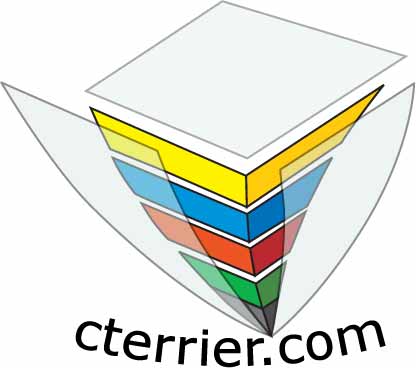 Sept règlesà respecter lors de l’élaboration d’un questionnaire
Un constat
Un mauvais questionnaire avec de nombreuses questions ouvertes, impossibles à dépouiller, est facile et rapide à concevoir.

Un bon questionnaire exige :
une bonne connaissance du problème à étudier
Une connaissance technique dans la formulation des questions

Un bon questionnaire exige du temps
Sept règles à respecter (1)
Limitez les questions ouvertes, compliquées à dépouiller 
Préférer des questions fermées, bien formulées.
Exemple : Á la question, Que pensez-vous du SAV ? 
Préférez les questions fermées suivantes :
Votre avis sur le SAV : 
Informations communiquées : 	Très bien – Bien - Insuffisant –Très insuffisant
Rapidité de la réparation : 	Très bien – Bien - Insuffisant –Très insuffisant
Qualité de la réparation : 	Très bien – Bien - Insuffisant –Très insuffisant
Prix de la réparation : 		Très bien – Bien - Insuffisant –Très insuffisant

La question ouverte peut éventuellement être utilisée en fin de partie pour affiner les réponses ou laisser un espace de libre expression.
Sept règles à respecter (2)
Question échelle 

Proposez un nombre paire de réponses, pour obliger la personne à s’engager et l’empêcher de se défausser sur la réponse médiane.

Exemples : 	Très bien – Bien – Moyen – Insuffisant –Très insuffisant 
		=> Très bien – Bien - Insuffisant –Très insuffisant
Sept règles à respecter (3)
Les réponses doivent être équilibrées avec autant de réponses positives que négatives.


Exemples : 	Très bien – Bien – Moyen – Insuffisant 
=> il y a plus de réponses positives que négatives. Le sondeur estime donc que le fait observé ne peut être très insuffisant. La personne très mécontente doit choisir insuffisant ce qui tempère son avis !
Les questions et les réponses doivent être neutres.

Exemples : 

Á la question : Ne trouvez-vous pas inadmissible que les bureaux soient fermés à 17 h ?

Préférer : Que pensez-vous de l’horaire de fermeture : Trop tôt - Satisfaisant – Trop tard
Sept règles à respecter (4)
La réalité est toujours subjective et complexe. Evitez les questions simplistes de type Oui/Non, donnez la possibilité au sondé d’étalonner ou d’affiner sa réponse.

Exemples : 
Á la question : Avez-vous trouvé le livret d’accueil utile : Oui – Non

Préférer : Vous avez trouvez le livret d’accueil : Très utile – Utile - Peu utile – Inutile
Sept règles à respecter (5)
Dans les réponses de type échelle, ne multipliez pas les adjectifs aux sens différents.

Exemples : 
Á la question : Vous avez trouvez l’accueil : Très agréable – Sympathique – Réservé – Froid

Préférer : Vous avez trouvez l’accueil : Très agréable – Agréable – Désagréable – Très désagréable
Sept règles à respecter (6)
Eviter les questionnaires trop longs qui provoquent des rejets ou qui ne sont pas terminés. 

Testez votre questionnaire et l’ordre des questions avant de l’administrer définitivement.
Sept règles à respecter (7)